LC oscilator
Nedušeno nihanje: sistem se vzdržuje sam (brez upora).
1
Dipolna antena
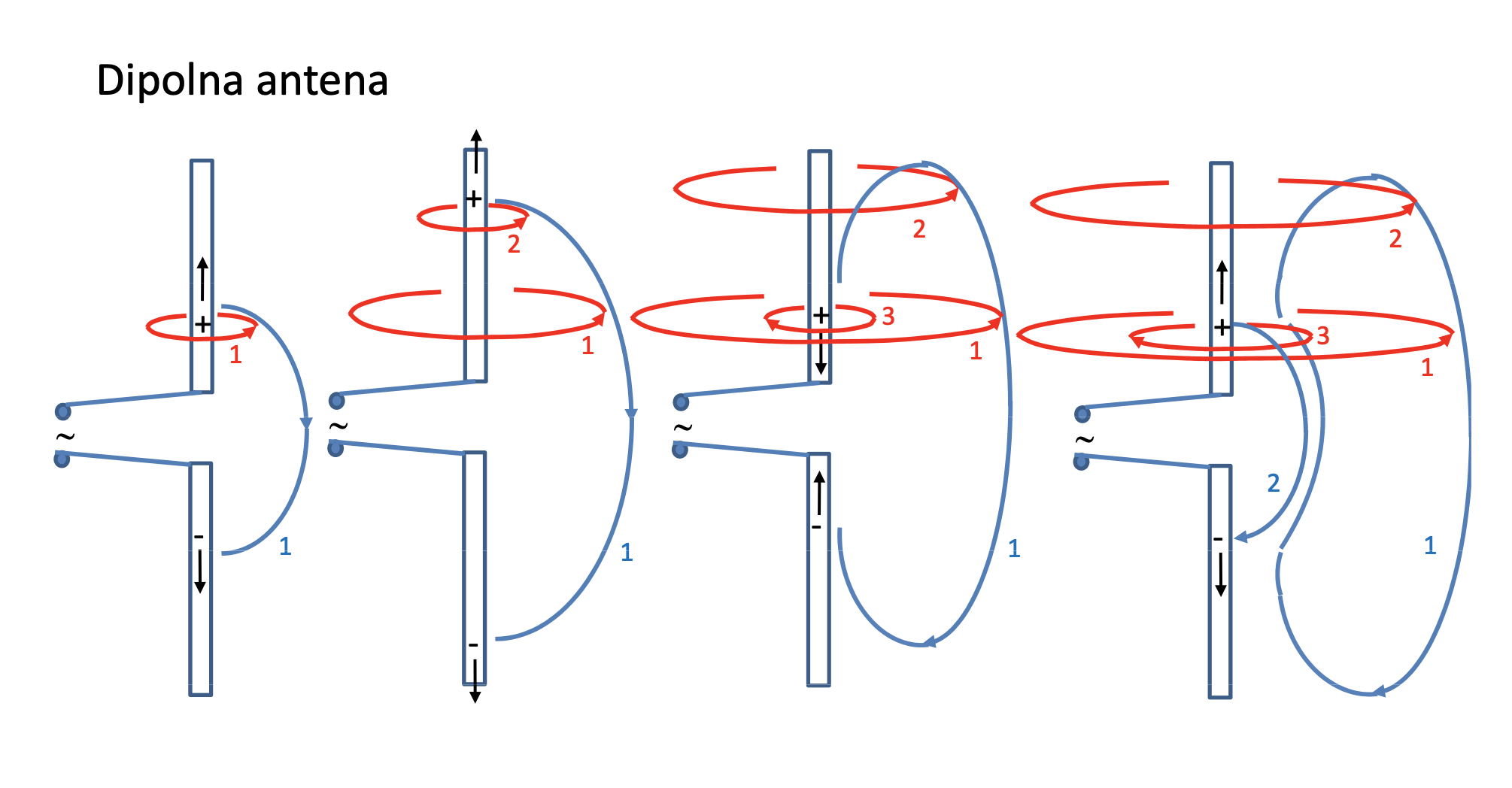 2
Dipolna antena
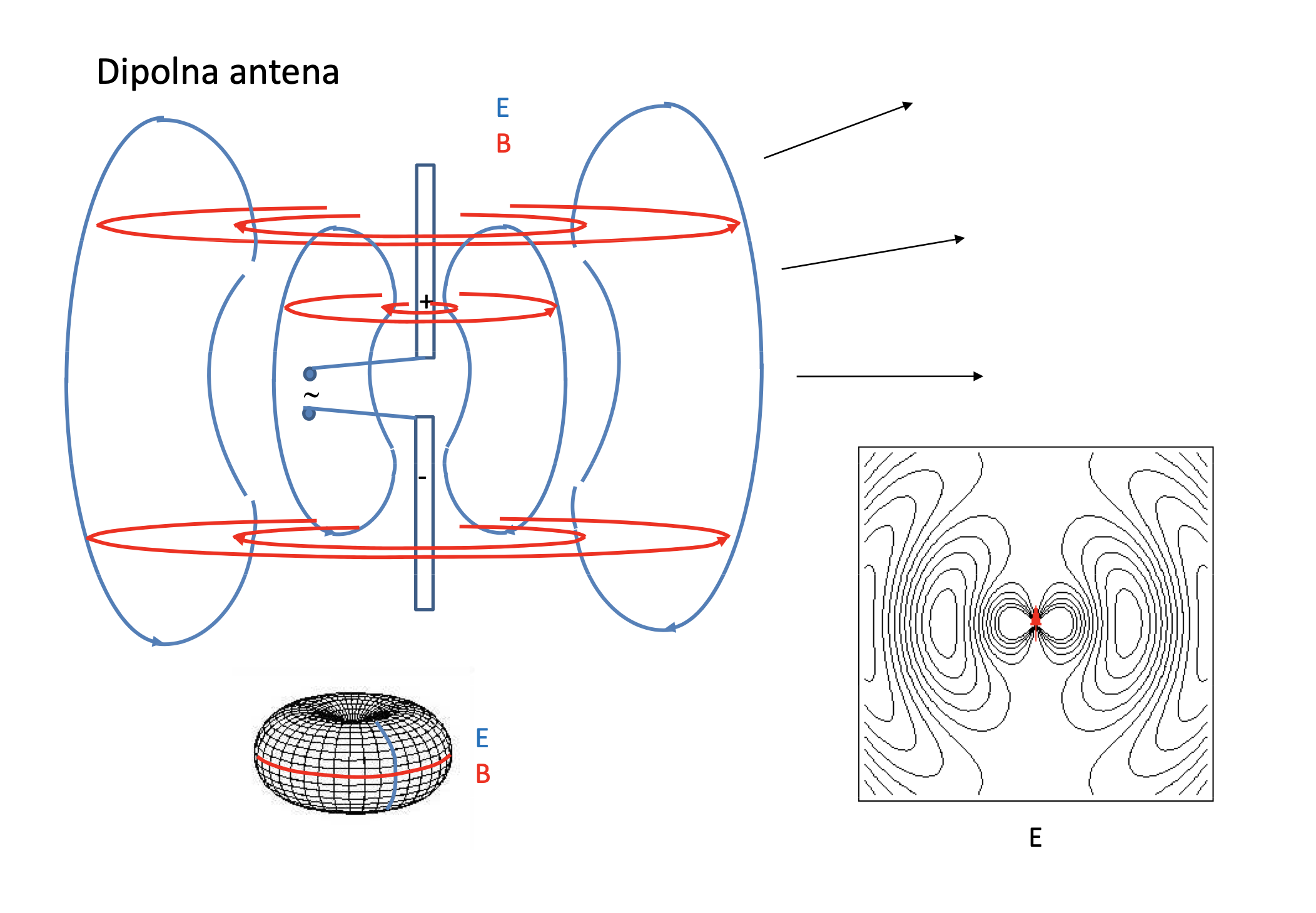 3
Transverzalno EM valovanje
4
Spekter EM valovanja
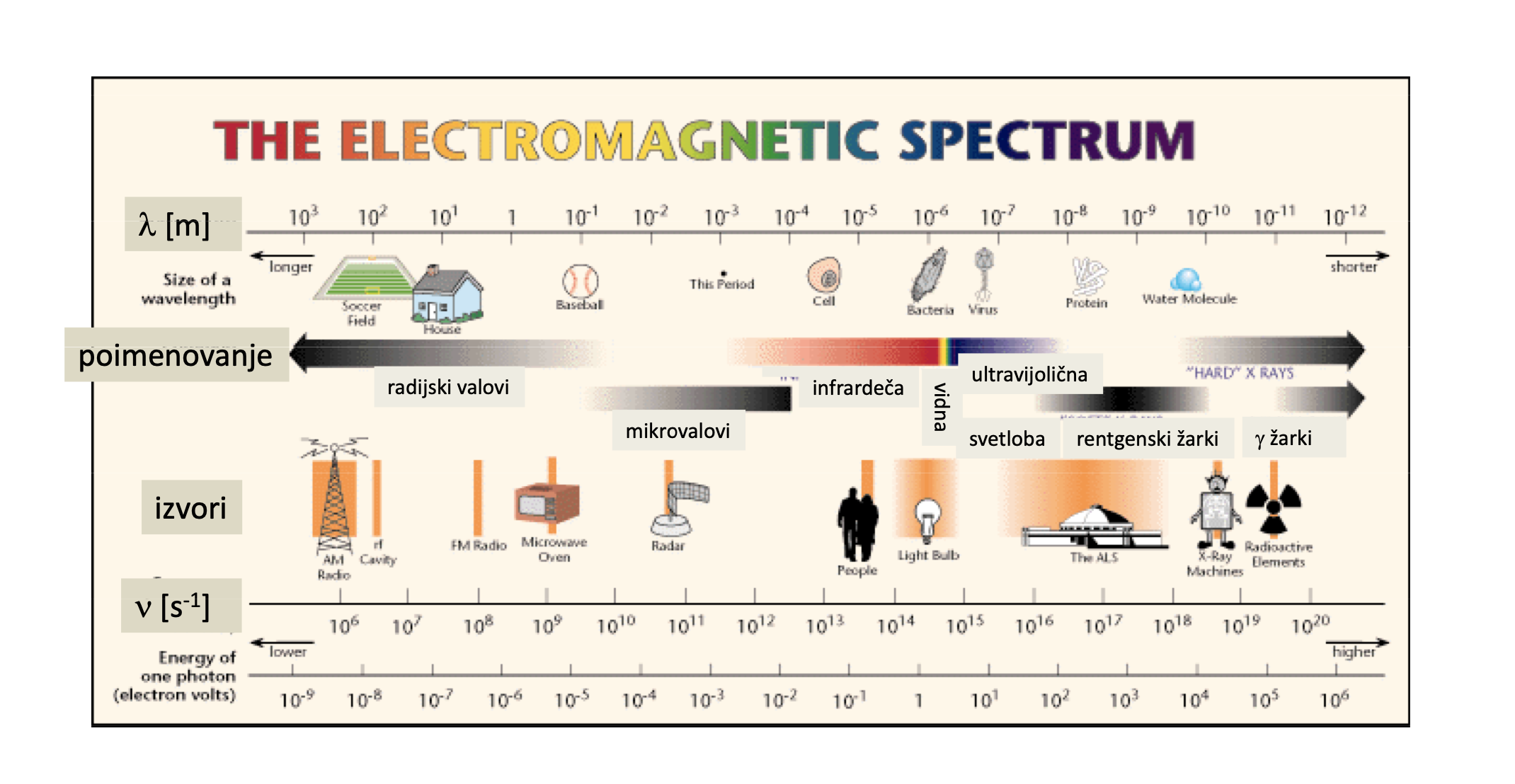 5
Energijski tok sončnega EM sevanja na površini Zemlje
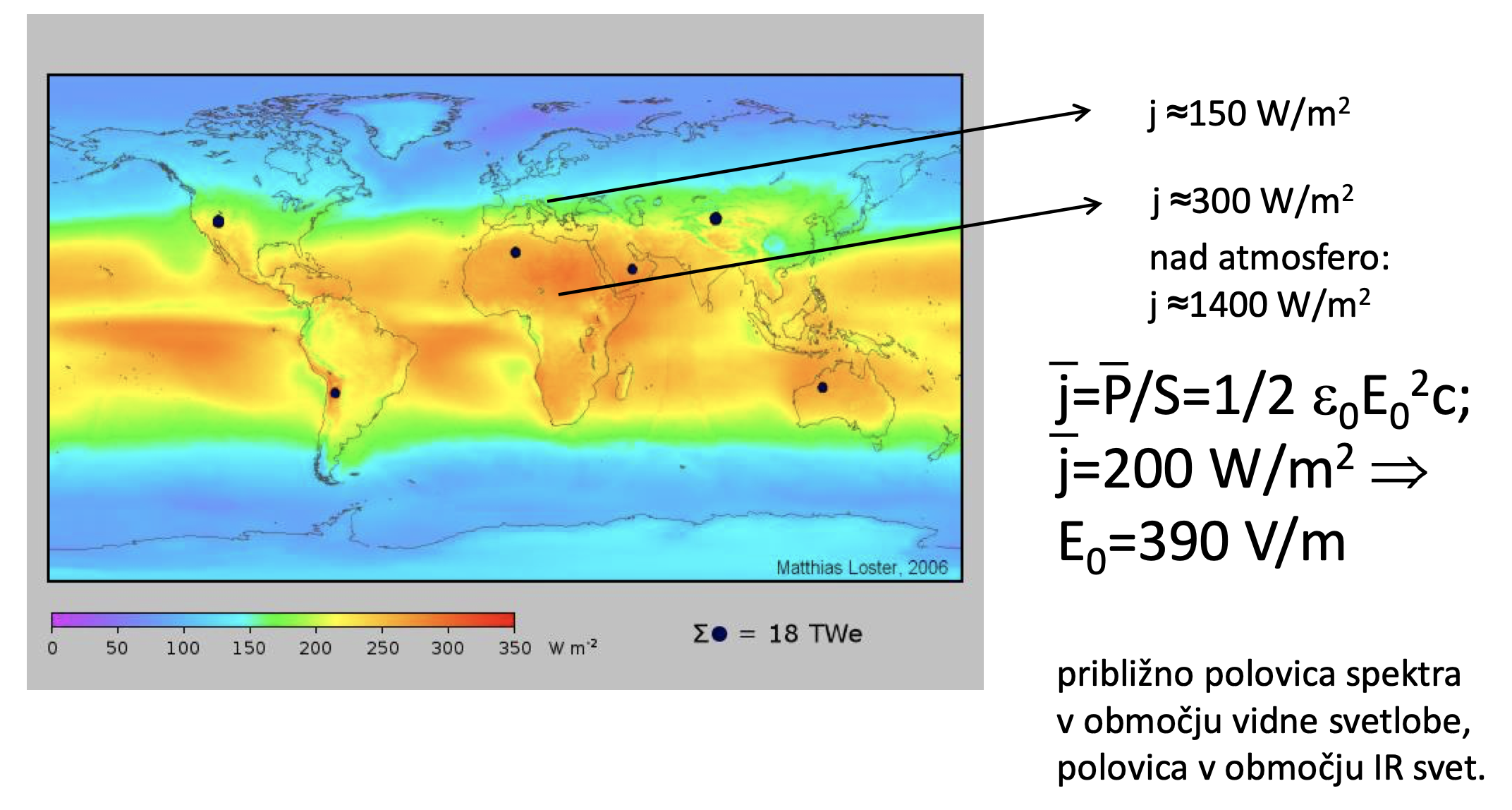 6
Strele
https://www.blitzortung.org/en/live_lightning_maps.php?map=10
https://www.lightningmaps.org/blitzortung/europe/index.php?lang=en
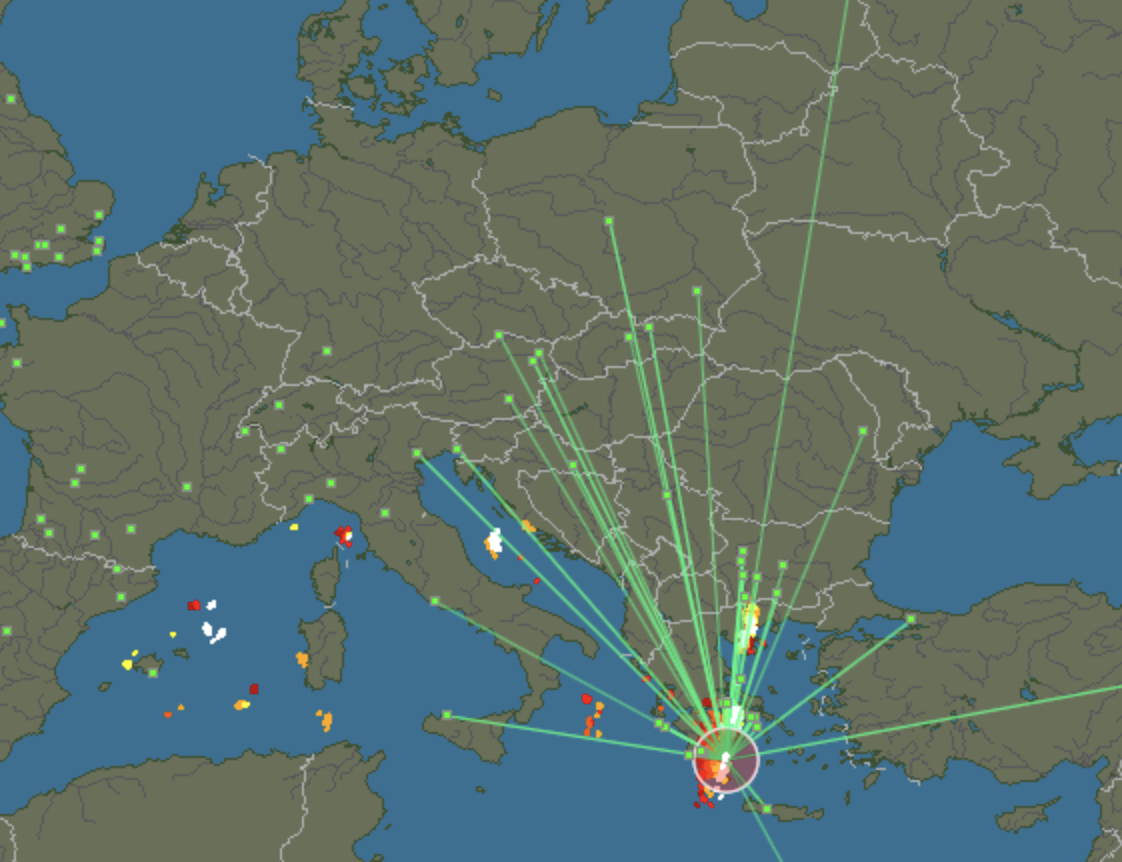 7
Van Eck Phreaking
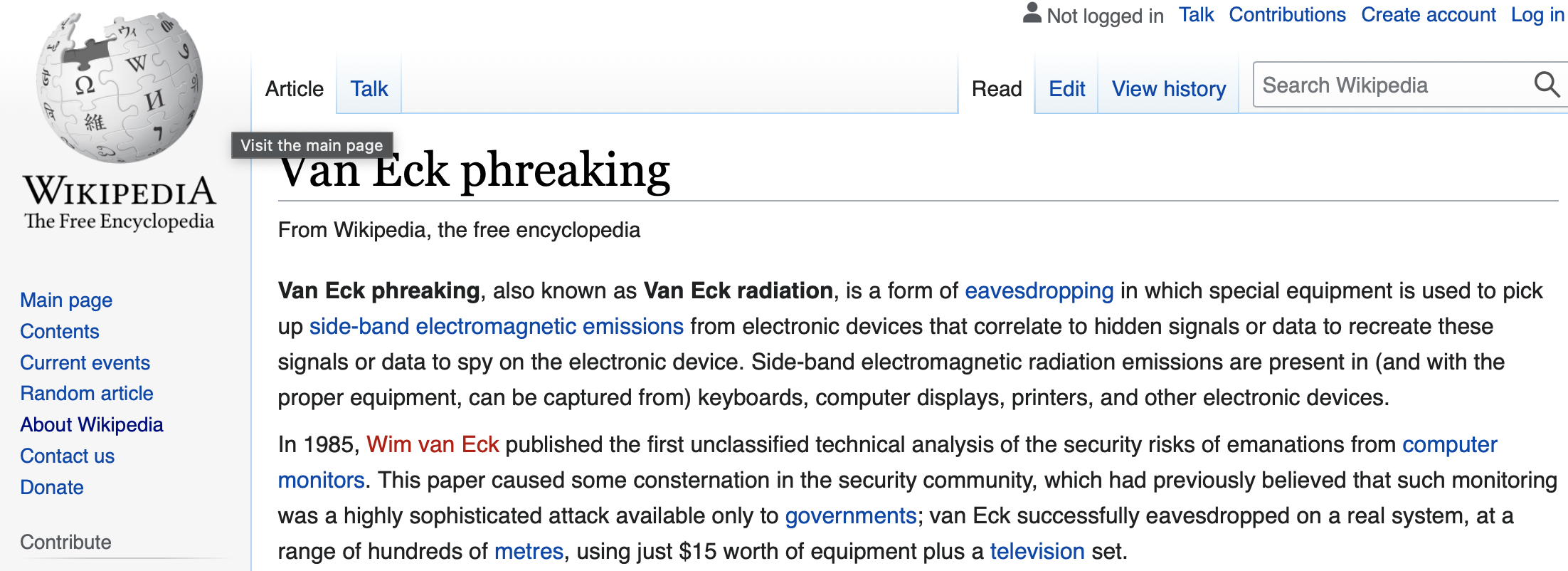 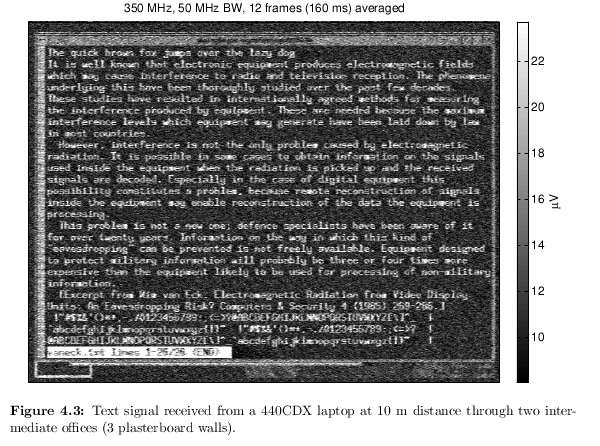 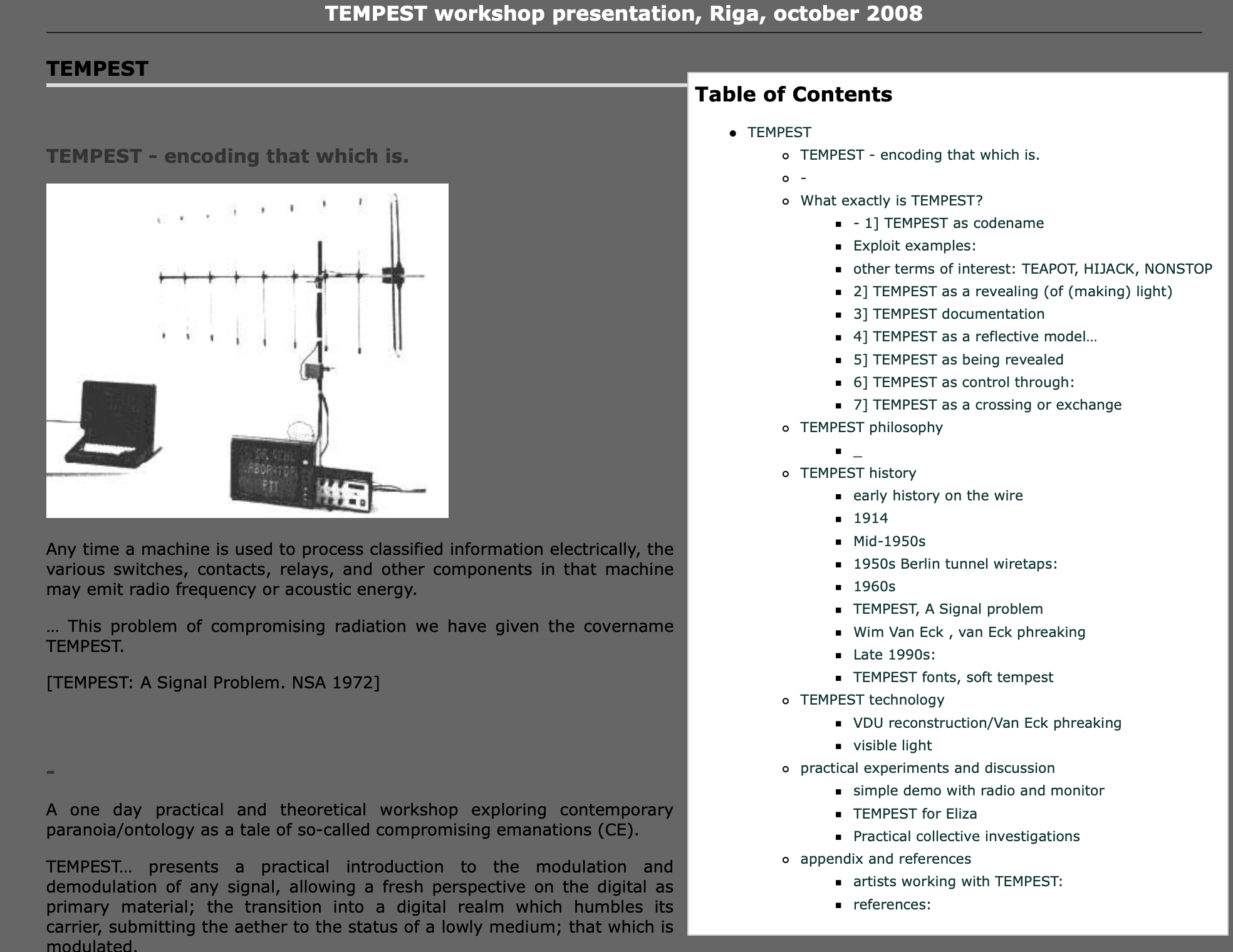 8
Interferenca valovanj (tudi EM)
Delna valovanja se med seboj seštevajo....
Konstruktivna in destruktivna interferenca:
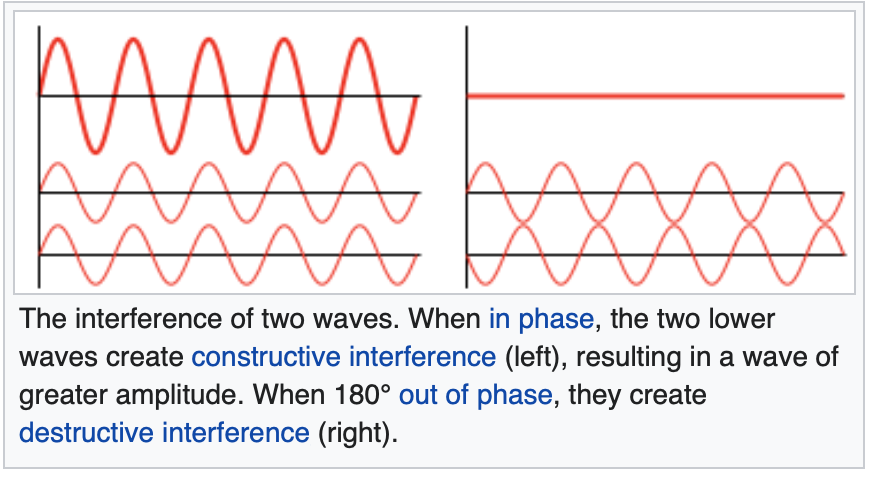 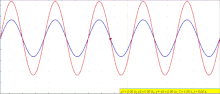 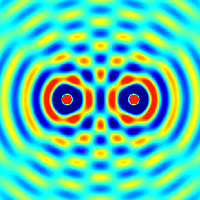 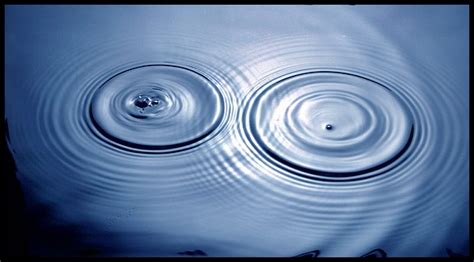 9
Huygens–Fresnel principle
Vse točke na valovni fronti so izvor novih (fazno usklajenih) krogelnih valov in le te med seboj interferirajo ter tvorijo nove valovne fronte.
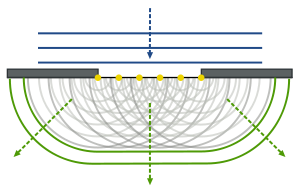 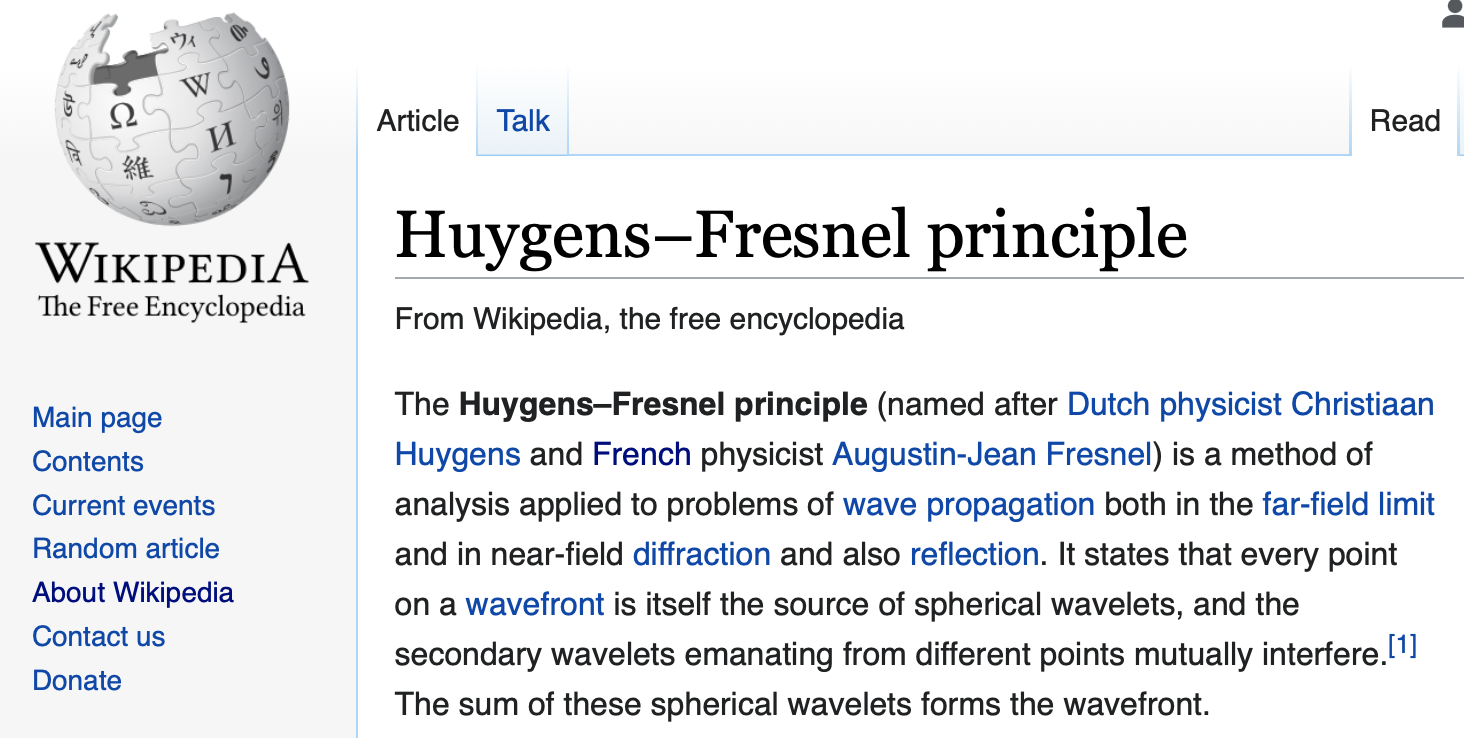 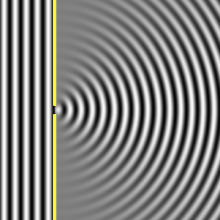 10
Youngov poskus z dvema režama
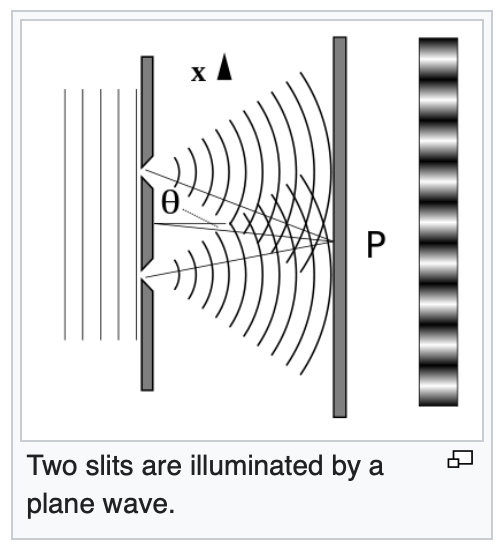 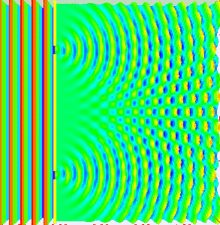 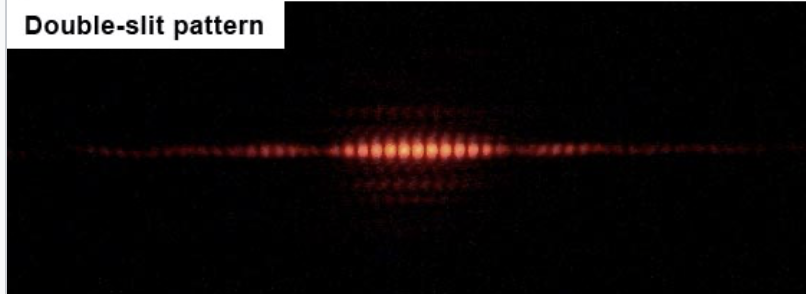 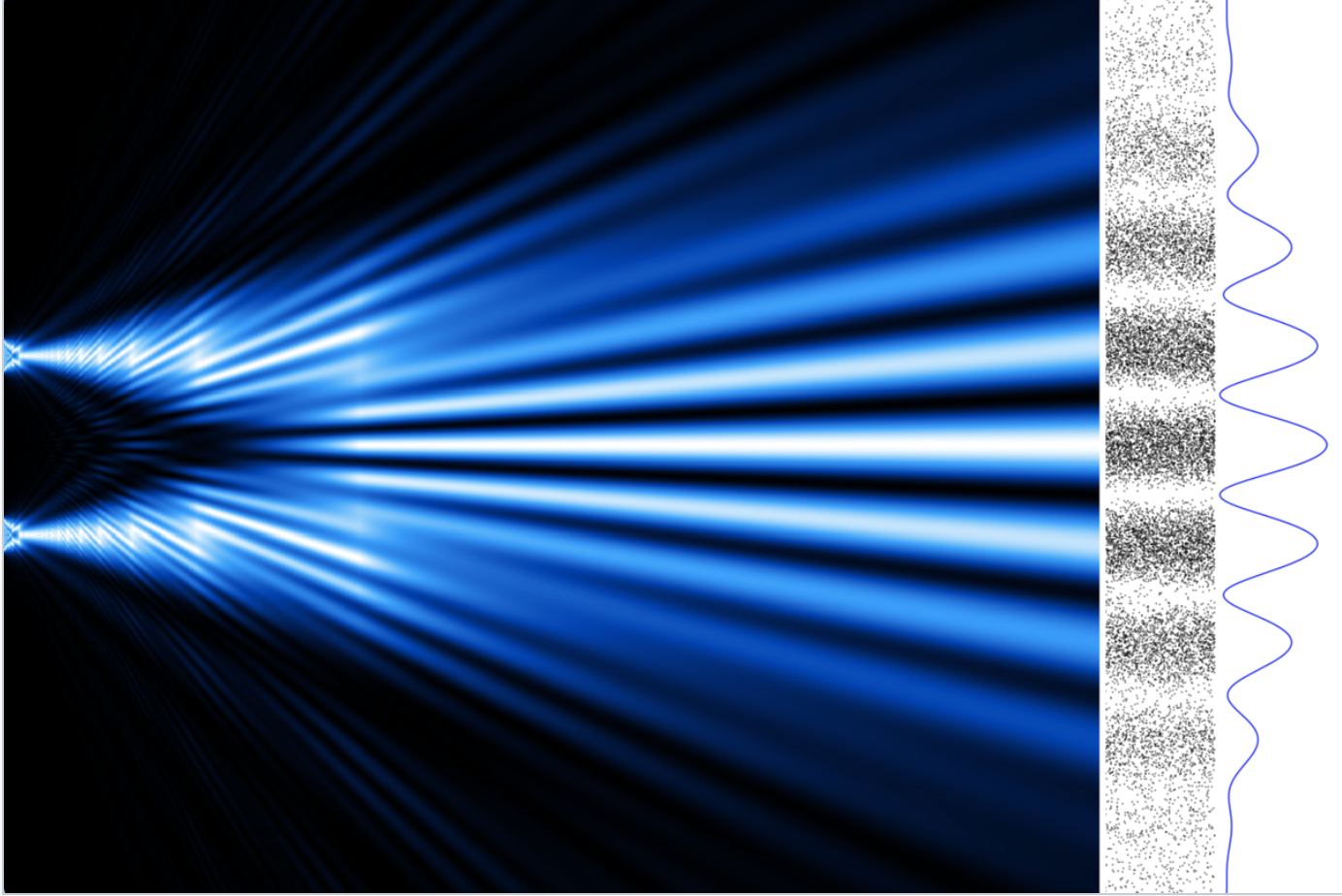 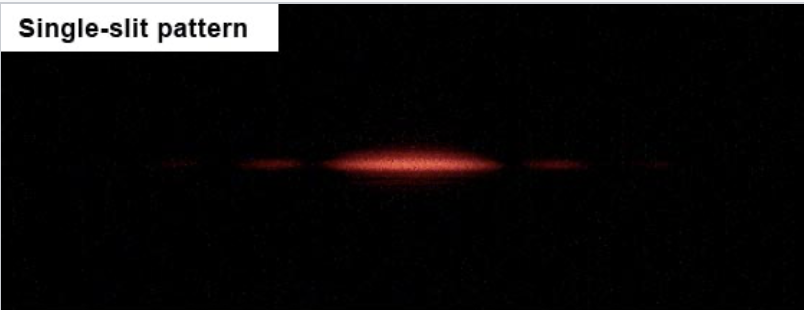 11
Aragojeva točka
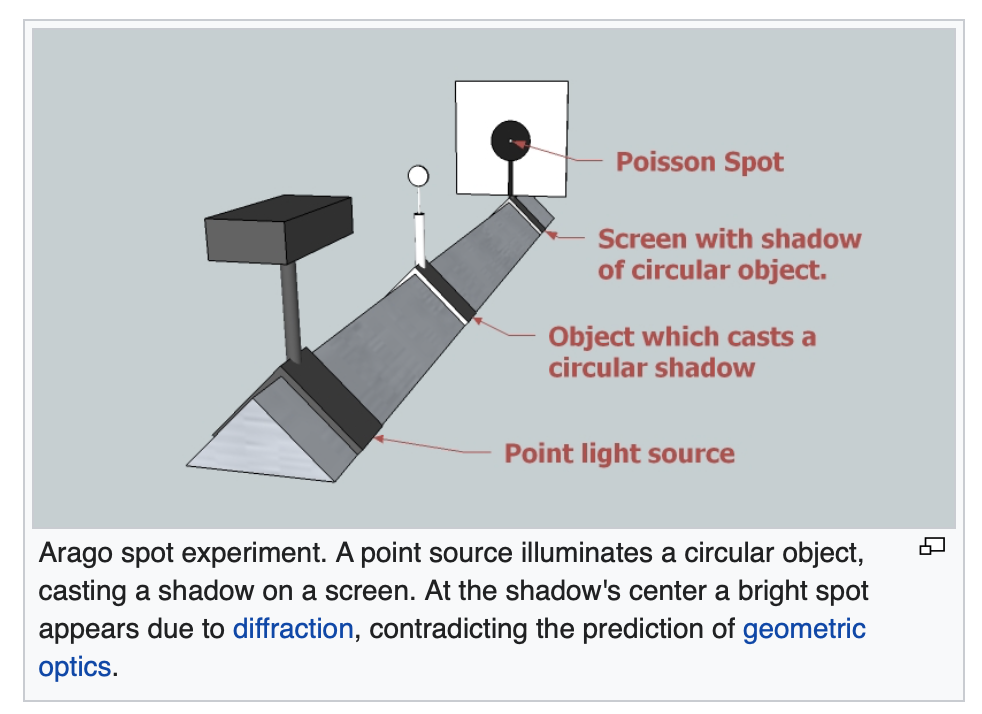 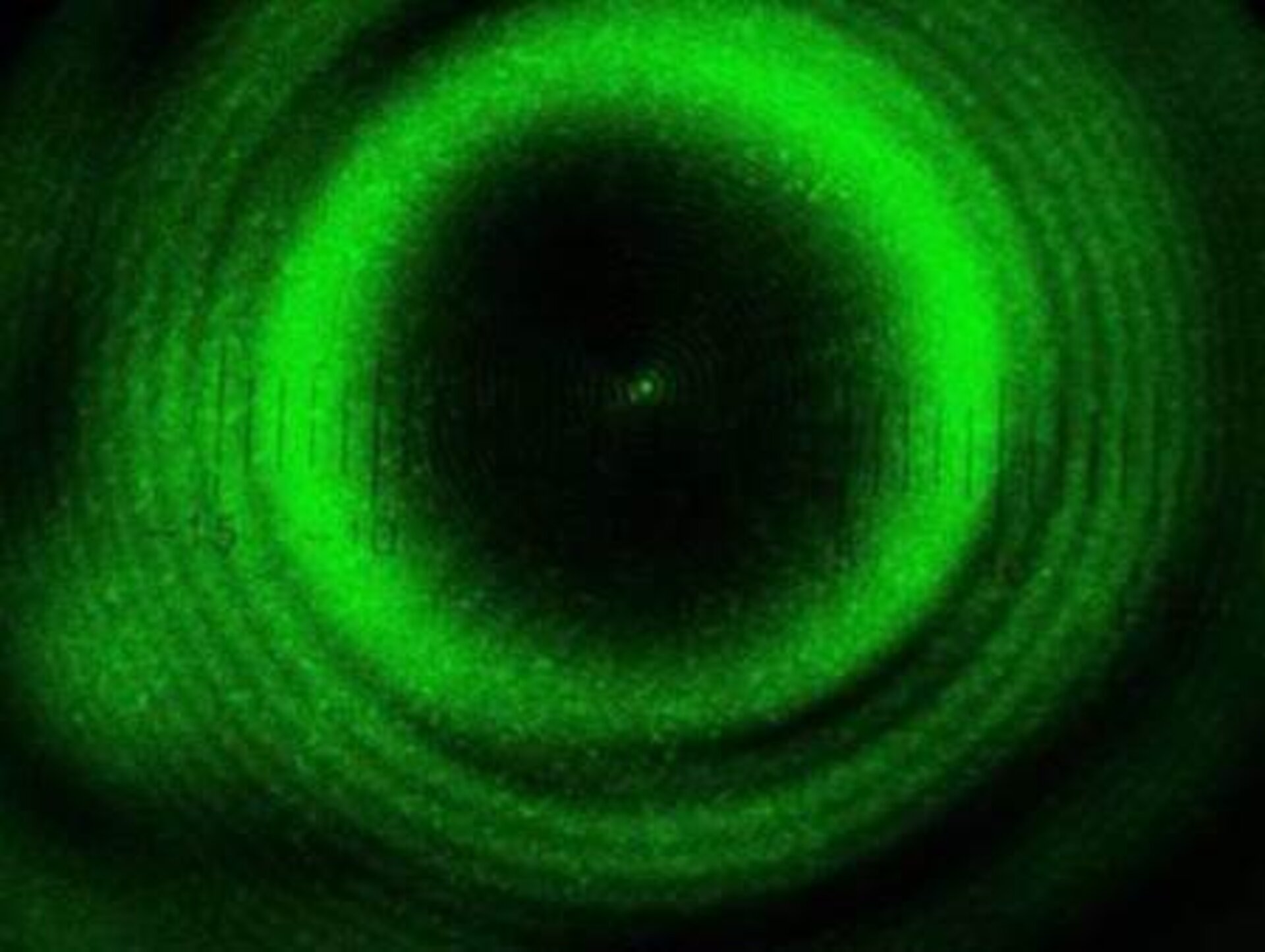 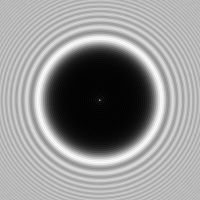 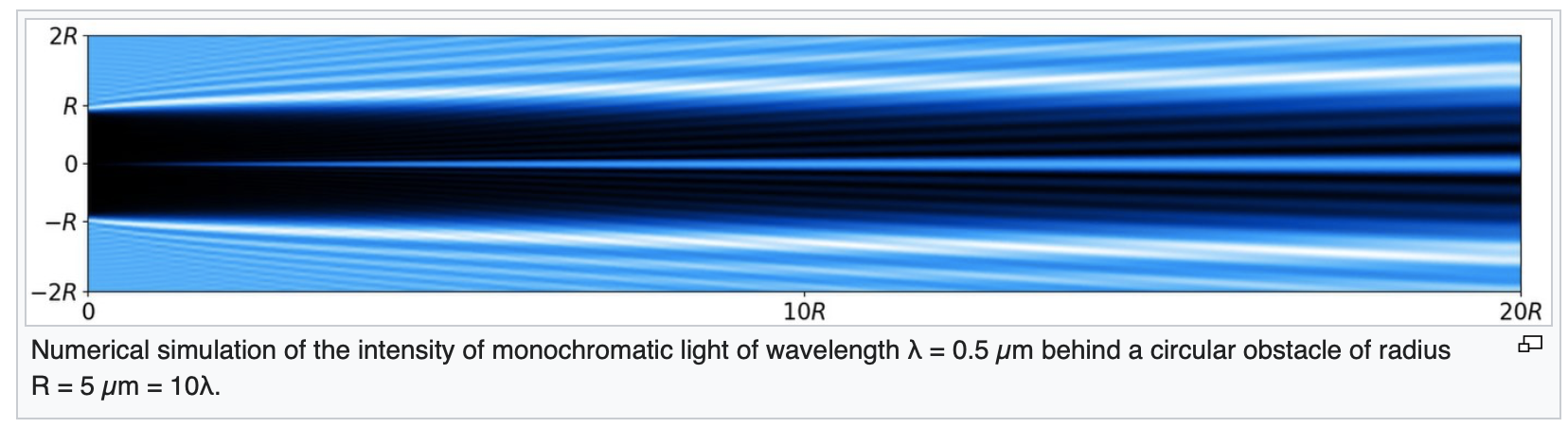 12